1
Channels
The most talked about C of the #5CsofSocialChapter 7
www.amazing-social.com                    #5CsofSocial
www.amazingSMstrategy.com  •  #5CsofSocial
2
www.amazing-social.com                    #5CsofSocial
3
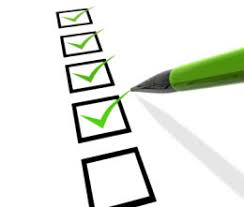 Agenda

Definition and examples
How do channels influence messages?
What are some channel dynamics?
How do I select the best channels?
www.amazing-social.com                    #5CsofSocial
4
What are communication channels? 
Mediums through which our messages pass to reach others

Examples:
Memos, face-to-face communications  
Email, website
Social media platforms
1. Definition and examples
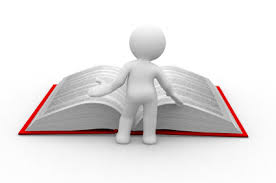 www.amazing-social.com                    #5CsofSocial
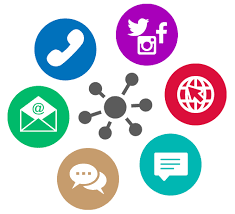 5
Principle - Every channel uniquely influences messages 

Influences: 
Type of signals that can be sent
Accuracy or fidelity of transmissions
Amount or capacity of information transmitted
2. How do channels influence messages?
www.amazing-social.com                    #5CsofSocial
6
Principle: Unique dynamics emerge from a channel’s
physical constraints
cost/benefit structure
usage patterns 

What do we mean by channel dynamics? 
the range of possible and typical actions
conventions
customs
norms 
For example:
channel constraints (Twitter)
cost/benefit structures (TV vs. social media advertising)
usage patterns (Twitter)
3. What are some channel dynamics?
www.amazing-social.com                    #5CsofSocial
[Speaker Notes: Channel constraints: for example, with Twitter most messages are consumed within 17 minutes of posting or not at all
Cost/benefit structures: TV advertising is more costly than social media advertising
Usage patterns: Twitter is seen as an information stream while Pinterest is seen as an information resource]
7
Examples of channel dynamics
www.amazing-social.com                    #5CsofSocial
8
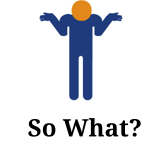 To get started…
Cast a wide net of inquiry

Think in terms of platforms you will actively manage and those you will passively manage

Develop “job descriptions” for each channel

Ensure that the channels advance your strategic goals (coordinates) and your target audience’s preferences
4. How do I select the best channels?
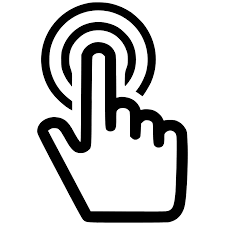 www.amazing-social.com                    #5CsofSocial
[Speaker Notes: See the book and website for details (website has platform-specific infographics)]
9
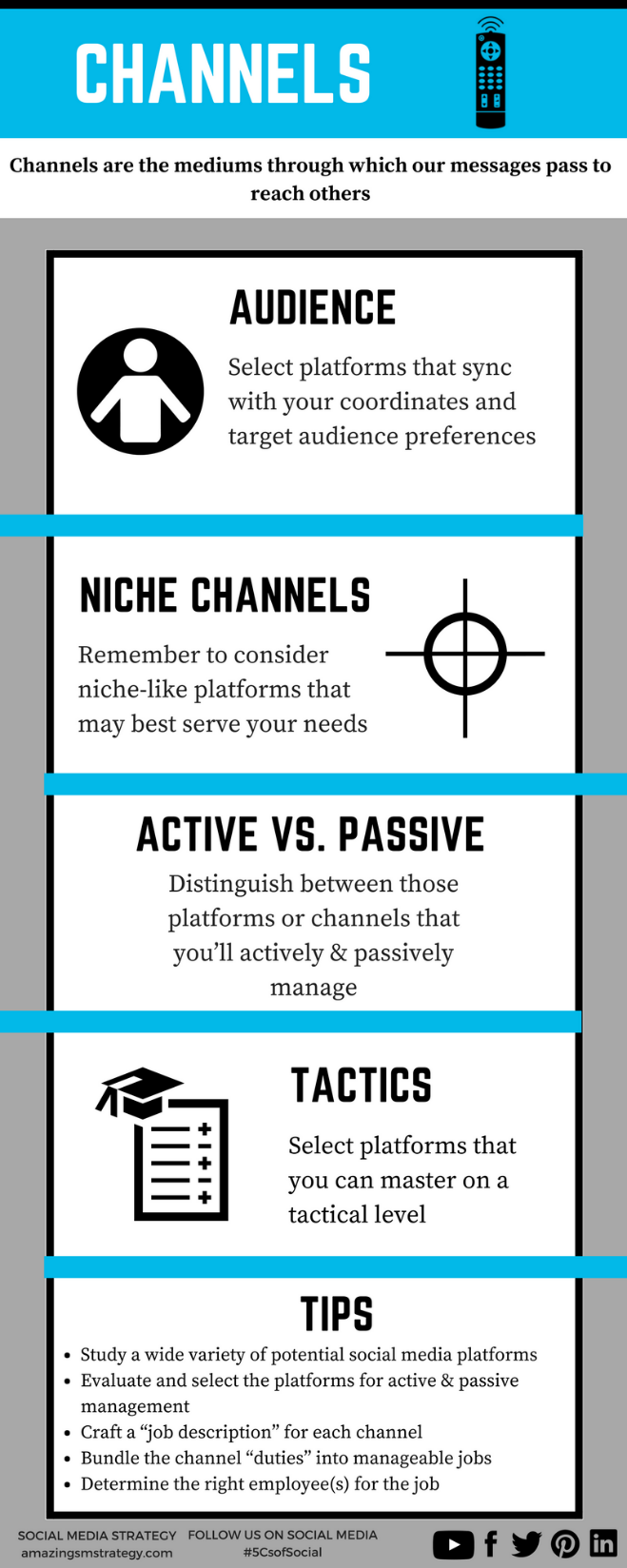 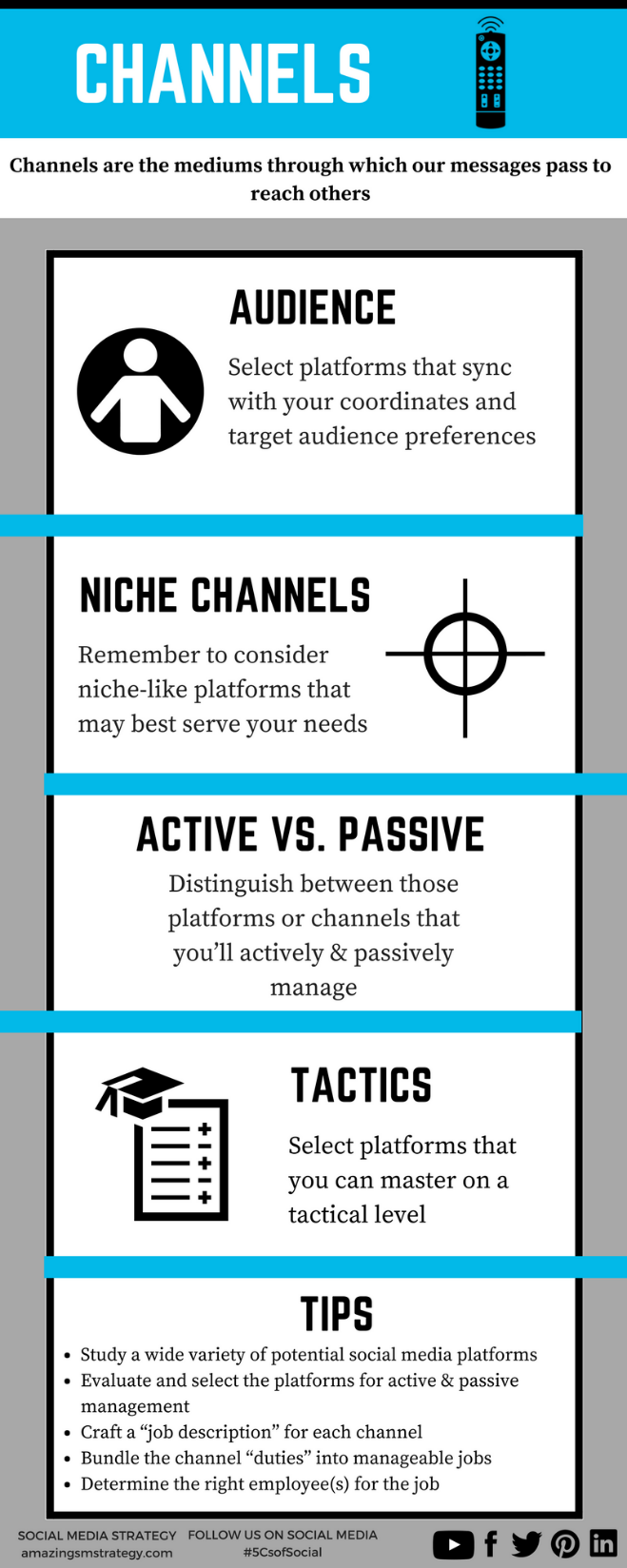 Tips and reminders
www.amazing-social.com                    #5CsofSocial
[Speaker Notes: These infographics are also available on the book’s website under the “Fun” tab]
10
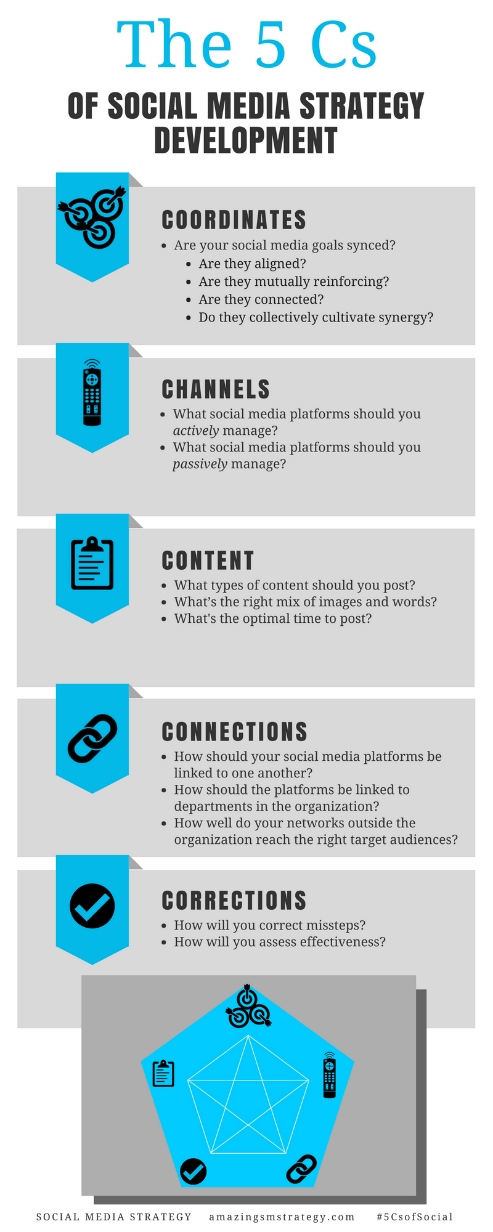 The 5 Cs of Social
www.amazing-social.com                    #5CsofSocial
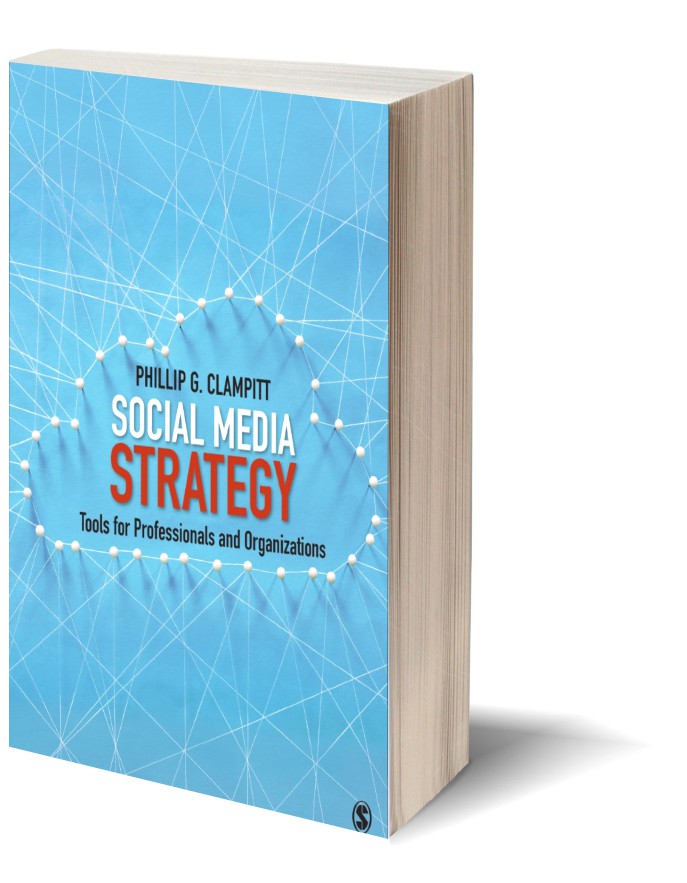 Social Media 
Strategy
Tools for Professionals and Organizations
#5CsofSocial
www.amazing-social.com                    #5CsofSocial
11